2026届期末考试说明
——西城区统考，统一标准阅卷
【定位】：诊断、监控、引导，落实教学评一致性。

【期末命题思路】
1.依据课标，考查主干、兼顾覆盖面
         ------强识基础性，适当兼顾应用性、综合性
         ------理论思维能力、政治认同度、法治意识、社会参与能力
2.突出分析问题和解决问题
         ------学科信息的获取和解读，做出正确的辨识与判断
         ------解释，论证、评价，鼓励创建性作答
3.情境设置，反映时代发展和北京变化
4.导向 -关注课标、教材探究
【试卷结构】    试卷满分100分，考试时间90分钟，
选择题22题，共44分;非选择题56分，共6道（6-10小问！）
【难度】 0.70
【题型】
1.举例描述，说明、论证观点(所举事实或观点要切题、正确)
    例如1：你为《建立新中国》这本书的第二、三目匹配插图，打算用什么文物或者历史照片？简要说明该插图的意义。             第二目：实行改革开放 走向民富国强  第三目  进入新时代，踏上新征程
  例如2：说明图中的决策程序反映出我国实行了哪些政治制度。（建立健全党的领导制度体系、根本政治制度、基本政治制度）
2.观点辨析(辩证分析)
    例如：同学乙觉得资料中人大代表和政协委员的建议是矛盾的，她只赞同这位人大代表的观点。综合运用思想政治的知识谈谈你的认识。（9分）
3.材料分析(综合，…是如何…)
      例如1：结合材料一二，运用政治与法治的知识，说明我国在促进共同富裕方面是如何发挥社会主义民主政治优势的。（至少答出3各方面）（9分）
    例如2：运用政治与法治的知识，说明该社区是如何打造胡同里的幸福生活的。（10）
4.提出建议(具体可行，合理使用术语)
     例如1：运用所学知识，就解决广场舞扰民的问题提出两条可行性建议，并说明理由。（6分）
    例如2：请以小萌的身份，运用政治与法治的知识给社区居民写一封文明养犬倡议书。（9分）
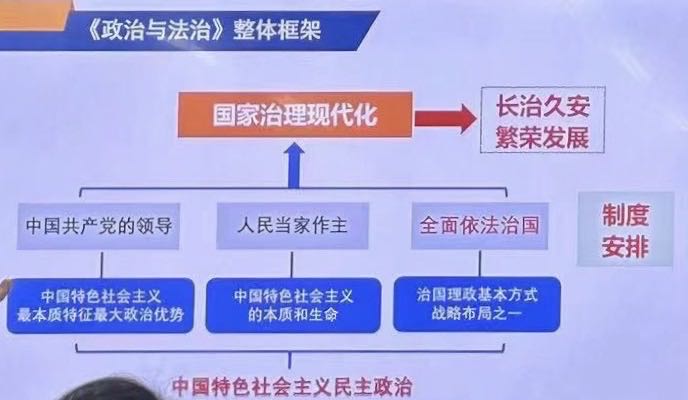 《政治与法治》
知识串(建议类 主体+做法+治理现代化; 意义类 多维度+有机统一) 
按政治主体:
党-政治领导《领导立法)，科学、民主、依法执政
政府-社会管理、依法行政、严格执法，建设法治政府
法院-公正司法、程序公正、结果公正，公开透明
人大-立法权、监督权;人大代表-提案权、质询权
政协-政治协商、民主监督、参政议政
居委会一一基层群众自、5民主
公民一权利、义务
按法治环节:
立法--科学、民主、依法立法，建立完备法律体系。 
执法一严格、公正、规范、文明执法;依法行使国家权力
司法--公正司法、定分止争：通过法律手段明确权利归属，化解争议，维护公平与正义。
守法一道德+法治意识+，知+行，权利-义务
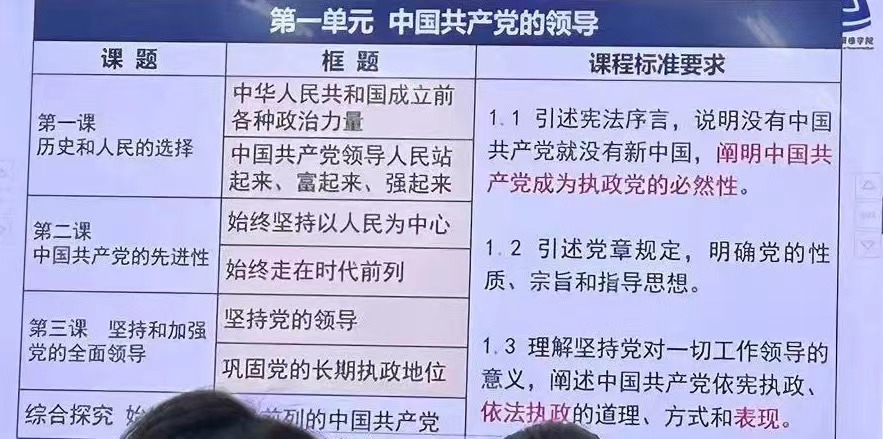 第一单元    中国共产党的领导
第一课：历史和人民的选择
         了解两大历史任务，结合实例说明中国共产党领导人民站起来、富起来、强起来。

第二课：中国共产党的先进性
     理解中国共产党始终坚持以人民为中心，了解与时俱进的指导思想，了解
党员的先锋模范作用。

第三课：坚持和加强党的全面领导 
     能说明坚持党的全面领导的制度优势;能解释全面从严治党的意义；能识别
科学、民主、依法执政。
2026届北师大二附中《政治与法治》期末复习提纲
一、中国共产党的领导（第一单元）
1.中华人民共和国成立前各种政治力量  P1-8（第一框）
（1）近代中国基本国情：中国处于半殖民地半封建社会                     
（2）近代中国的主要矛盾：帝国主义 和中华民族的矛盾； 封建主义           和人民大众的矛盾
（3）近代中国的历史任务：争取民族独立、人民解放，实现国家富强、人民幸福。
（4）在中国人民和中华民族的伟大觉醒中，在  马克思列宁主义 同 中国工人运动  的紧密结合中，中国共产党应运而生。中国共产党一经产生，就把为 中国人民谋幸福 ，为   中华民族谋复兴   作为自己的初心和使命。从此，中国人民在斗争中就有了  主心骨     ，看到了解放中国问题的出路和希望。
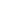 2.中国共产党领导人民站起来、富起来、强起来——中国共产党的主要贡献P8-14（第二框）
（1）1921—1949年，新民主主义革命的胜利，推翻了帝、封、官三座大山，建立中华人民共和国。P7④⑤
   彻底结束了……，为实现中华民族伟大复兴创造了根本社会条件。中华人民共和国的成立，实现了封建专制政治向人民民主的伟大飞跃；中国人民掌握国家权力、成为国家和自己命运的主人。
         新中国成立为实现中华民族伟大复兴奠定了根本政治前提和制度基础。
（2）1949--1978年，社会主义革命和建设时期：从中华人民共和成立，到社会主义改造基本完
成，这是一个  过渡  时期。党在这个过渡时期的总路线和任务是“一化三改”。到1956年底，我国
社会主义改造基本完成，社会  经济结构 发生了根本变化， 生产资料公有制 已成为我国社会经济
制度的基础。这标志着  社会主义制度  在我国的确立。实现了我国历史上最为广泛而深刻的社会
变革。 P10③
（3）1978—2017年十九大，改革开放时期。改革开放是决定当代中国命运的关键抉择。
 ——意义：极大解放和发展了生产力，增强社会发展活力，激发了广大人民群众的创造性，使
人民生活、综合国力、国际地位显著提高（这是中国共产党做出的伟大历史贡献） P12
（4）2012年十八大至今，中国进入新时代意义 P13-14
①对中国：意味着中华民族迎来了站起来、富起来、强起来的伟大飞跃，迎来了中华民族伟大复
兴的光明前景；
②对社会主义：意味着科学社会主义在21世纪的中国焕发出生机活力，在世界上高高举起了中国特色社会主义的
伟大旗帜；
③对发展中国家：意味着中国特色社会主义道路、理论、制度、文化不断发展，拓展了发展中国家走向现代化的
途径，为解决人类问题提供了中国智慧和中国方案。
[Speaker Notes: 2012年11月在北京召开的中国共产党第十八次全国代表大会，是在我国进入全面建成小康社会决定性阶段召开的一次十分重要的大会。从党的十八大开始，中国特色社会主义进入新时代。]
3.中国共产党的先进性（第二课）
（1）始终坚持以人民为中心（第一框）P16-17
党的产生：中国共产党是   马克思列宁主义  同 中国工人运动 相结合的产物。
党的性质：中国共产党是  中国工人阶级的先锋队 ，同时也是中国人民和中华民族的先锋队                           
党的根本宗旨：全心全意为人民服务                                         
根本立场：人民立场          
初心和使命：为 中国人民谋幸福 ，为   中华民族谋复兴 
党的执政理念：立党为公、执政为民                                    
（2）始终走在时代前列（第二框）P20-24
党的  指导思想  与时俱进（具体内容略）
党的法宝：坚持解放思想，实事求是，与时俱进，求真务实（思想路线） 
发挥党员的  先锋模范作用 作用：指共产党员坚定马克思主义信仰，践行全心全意为人民服务的根本宗旨，通过自己的骨干、带头和桥梁作用，影响和带动身边群众。
党的必备知识
1.优势:本质特征，最大优势，根本保证
2.地位:执政党，领导核心，最高政治力量
3.作用:总揽全局、协调各方、团结带领
4.性质:两个先锋队(保持党的先进性纯洁性，发挥党员先锋模范作用)
5.宗旨:全心全意为人民服务(根本宗旨，根本立场：人民立场，执政理念，群众路线)
6.领导:全面领导，集中统一领导
7.执政:加强党的建设，执政能力，长期执政;执政方式
4.坚持党的领导（第三课第一框）P25---28
（1）重要性：是 中国特色社会主义最本质的特征、是中国特色社会主义制度的  最大优势             是中国革命、建设和改革事业不断取得胜利的 根本政治保证  。p25
（2）党的领导:是全面的、系统的、整体的；主要包括:政治领导、思想领导、组织领导 p26--27
5.巩固党的执政地位（第三课第二框）P28--31
（1）坚持全面从严治党：  勇于自我革命  是中国共产党区别于其他政党的显著标志。   全面从严治党       是推进党的建设新的伟大工程的必然要求。党建一贯方针和要求：坚持党要管党    ，全面从严治党；全面从严治党，核心是  加强党的领导         ，基础在全面，关键在严，要害在治。P29-30
（2）坚持科学执政、民主执政、依法执政。P31②③④⑤
——①科学执政（遵循客观规律），是基本前提
——②民主执政（为人民靠人民、尊重人民的主体地位），是本质所在
——③依法执政是中国共产党执政的基本方式（支持人民代表大会依法履行职能，使党的主张通过法定程序上升为国家意识，领导立法、保证执法、支持司法、带头守法），是基本途径。
第四课    人民民主专政的社会主义国家 
     了解我国的国体，懂得全过程人民民主的内涵、特点;
               识别国家职能
第五课    我国的根本政治制度
      理解我国国家权力的运行;理解人大的地位作用，辨识人大代表
的职责;能阐释人代会制度的优势。
第六课   我国的基本政治制度
    能辨识人民政协的职能，阐释我国政党制度的内容及优越性;了解民
族政策和宗教政策，能辨识人民群众直接行使民主权利的生动实践，能
迁移运用协商民主的议事原则
二.人民当家作主制度体系（制度自信 制度优势：1国体+1根本+3制度（第二单元）
1. 我国的国体——人民民主专政 （包括人民民主专政包含对广大人民实行民主和对极少数敌人实行专政两个方面。本质——人民当家作主）P37-43
   （1）我国是   工人阶级    领导的，以    工农联盟     基础的人民民主专政的社会主义国家。P37
（2）全过程民主：社会主义民主政治本质特征。最广泛、最真实、最管用的民主。P38-40
——社会主义是一种     新型    民主，是  全过程 人民民主，不仅有完整的制度程序，而且有完整的参与实践，是全链条、全方位、全覆盖的民主，是维护人民 根本利益  的最广泛、最真实、最管用的民主。
全面阅读教材p38—40+专家点评(协商民主)
（3）坚持人民民主专政P41-43
坚持民主和专政的统一：民主是专政的基础 ，专政是民主的 保证。
行使好国家职能，为社会主义现代化建设提供可靠保障。
【对内职能】维护国家稳定   ，    促进社会发展   （经济、政治、文化、社会、生态建设职能）
【对外职能】防御 外来侵略 ，保卫国家安全 。为社会主义现代化建设提供有利的国际环境。
国体决定国家职能，国家职能与国体相适应。我国国家职能，为社会主义现代化建设提供可靠保障
2.根本政治制度：人民代表大会制度是我国的国家根本政治制度（政体）P44-53
（1）人民代表大会 P44-49
①性质：我国的国家权力机关                     
②职权：立法权    （法律的立改废）、决定权（重大事项的决定）、            
任免权（选举决定罢免国家机关领导人）、 监督权（宪法、一府一委两院）。
③与其他国家机关的关系： 都由人民代表大会产生  ，对它负责、受它  
监督。
④常设机关：   全国人大常委会                             。
地位：是   全国人大的                 的常设机关        。  
产生：由 全国人大 选举产生，对全国人大负责并报告工作。
职权：立法权          、 决定权           、    任免权        、 监督权          。
（2）人大代表 p48--49
①产生：（县、乡） 直接   选举+（市、省、全国） 间接   选举相结合
②地位：是国家权力机关的人员  的组成人员 。 
③权利：在国家权力机关参加行使 国家权力，有审议权、 表决权   、
提案权 和  质询权 。
④义务： 人大代表是人民利益 的代言人。人大代表来自人民，肩负人
民的重托  ，应模范遵守宪法和法律  ，努力 为人民服务 ，并自觉接受 
人民的监督 。
[Speaker Notes: T8\S8\S9]
（3）人民代表大会制度P49--53
①含义：人民代表大会制度是按照民主集中制 原则，由人民定期
选出自己的代表组成各级人民代表大会作为人民行使国家权力的机关，
并由人民代表大会产生其他国家机关，以实现人民民主专政历史
任务的政权组织形式 。P50
②地位：人民代表大会制是我国的根本政治制度，在我国政治制
度体系中居于核心地位。P51②③ 人民当家作主、中国共产党领导、把体现人民根
本利益的党的路线、方针政策依照法定程序转化为国家意识，成为全体公民共同遵循的法
律规范。
③优越性：保障了人民当家作主 ；动员了全体人民以国家主人翁 的姿
态投身于社会主义建设 ；保证了国家机关协调高效运转 ；维护了国家统一            
和民族团结 。
人大制是坚持党的领导 、  人民当家作主       、  依法治国       有机统
一的根本政治制度安排，体现了中国特色社会主义的制度优势。
民主集中制
    民主基础上的集中和集中指导下的民主相结合的制度，它体现在人民与人大有关系上，人民代表大会代表由民主选举产生，对人民负责，受人民监督，人大活动中实行少数服务多数的原则；
在人大与其他国家机关关系上，人大产生其他国家机关，其他国家机关对人大负责，受人大监督；
在中央与地方的关系上，在中央统一领导下，合理划分中央和地方国家机关的职权，充分发挥中央与地方两个积极性。
3.基本政治制度
（1）中国共产党领导的多党合作和政治协商制度（中国特色社会主义政党制度）P55--58
①基本内容P55--56
 A.首要前提和根本保证：中国共产党的领导（政治领导）
 B.政党关系：中国共产党是 执政党  ，各民主党派是 参政党；是通力合作、共同致力于社
会主义事业的亲密友党 。
 C.根本活动准则：以宪法  为根本的活动准则
 D.方针：长期共存、互相监督、肝胆相照、荣辱与共
②优越性：与人民代表大会制度相适应，有利于发展社会主义民主，有利于推进中国特色社会
主义现代化建设，有利于推进祖国和平统一大业。
③多党合作的机构——中国人民政治协商会议（简称“人民政协”）P57--58
A.性质：是中国人民的爱国统一战线 组织，是多党合作和政治协商的重要机构，发扬社会主义
民主的重要实现形式，是国家治理体系的重要组成部分，是具有中国特色的制度安排。
B.职能：人民政协围绕团结和民主两大主题，履行 政治协商 、民主监督和 参政议政的职能。
C.地位：人民政协是社会主义 协商民主  的 重要渠道 和专门协商机构。
作用：聚焦国家中心任务、协商民主 、凝聚共识、促进团结。P58
（2）民族区域自治制度P59—65    自治地方：自治权
①我国民族格局的最重要特点：多元一体  。一方面，各民族有自己的历史和文化；
另一方面，各民族又都凝聚在一个统一的民族共同体 中。中华民族共同体
②符合国情的民族区域自治：

处理民族关系的方针：坚持民族平等 、民族团结 和各民族共同繁荣 。P61

实行民族区域自治制度：P61---63
——依据：A.根据统一    的多民族国家的历史传统 ;  
                  B.“大杂居，小聚居、交错居住”的分布格局   特点;
                  C.各民族在长期奋斗中形成的相互依存  的民族关系  。
——含义：在国家统一领导下 下,在各少数民族聚居地方实行区域自治 ，设立自治机关 、行使 自治权          的制
度
——内容：民族自治地方分为自治区  、自治州   、自治县  三级。
         自治机关是民族自治地方的人民代表大会  和人民政府 ，在行使一般行政地方国家机关职责的同时，
依法行使自治权        。
——优越性：既保证了国家团结统一            ，又实现了各民族共同当家作主 。实践证明民族区域自治制度符合
我国国情，在维护国家统一   、领土完整 ，在加强民族平等团结 、促进民族地区发展、增强中华民族凝聚力                  
等方面都起到了重要作用。
（3）我国的宗教政策与法律P63--65
	我国有多种宗教，妥善处理宗教问题，对 维护国家的统一               和  稳定      有重要意义。我国全面贯彻党的宗教工作基本方针，实行宗教信仰自由  政策，依法管理宗教事务 ，坚持独立自主自办的原则，积极引导 宗教与社会主义社会  相适应（中国化）P65②
（4）基层群众自治制度P65--69
①基层群众自治的含义：人民群众在城乡基层党组织 领导下，在居住地范围内，依托基层群众性自治组织 ，依法直接行使  民主权利，实行自我管理 、自我服务 、自我  教育 、自我监督 的民主 制度和治理模式 。不是国家政权
②人民群众直接行使民主权利的生动实践  （途径）
民主选举：作为基层群众自治组织，农村的村民委员会和城市的居民委员会，按法律规定均由本居住地的村民或居民选举产生。（直接选举）
民主协商：城乡基层的公共事务必须由众人商量着办。只有本着有序参与 的原则，让居民或村民合理表达意见和建议，求同存异，才能找出解决问题的好方案，促近基层社会的和谐     。
民主决策：城乡公共决策与每家每户的利益  直接相关。如召开 村民     会议或是 居民    会议决定如关系村民公共利益或社区的公共事务的事项
民主管理：如通过一定的程序，授权给基层群众自治组织来进行管理。
民主监督：如村务（社区事务）公开、村民（居民）评议等
补充注意：共建、共治、共享的社会治理制度：党、党支部、党员；政府，街道办事处；基层自治组织、居民、志愿者、人大代表、政协委员、专家
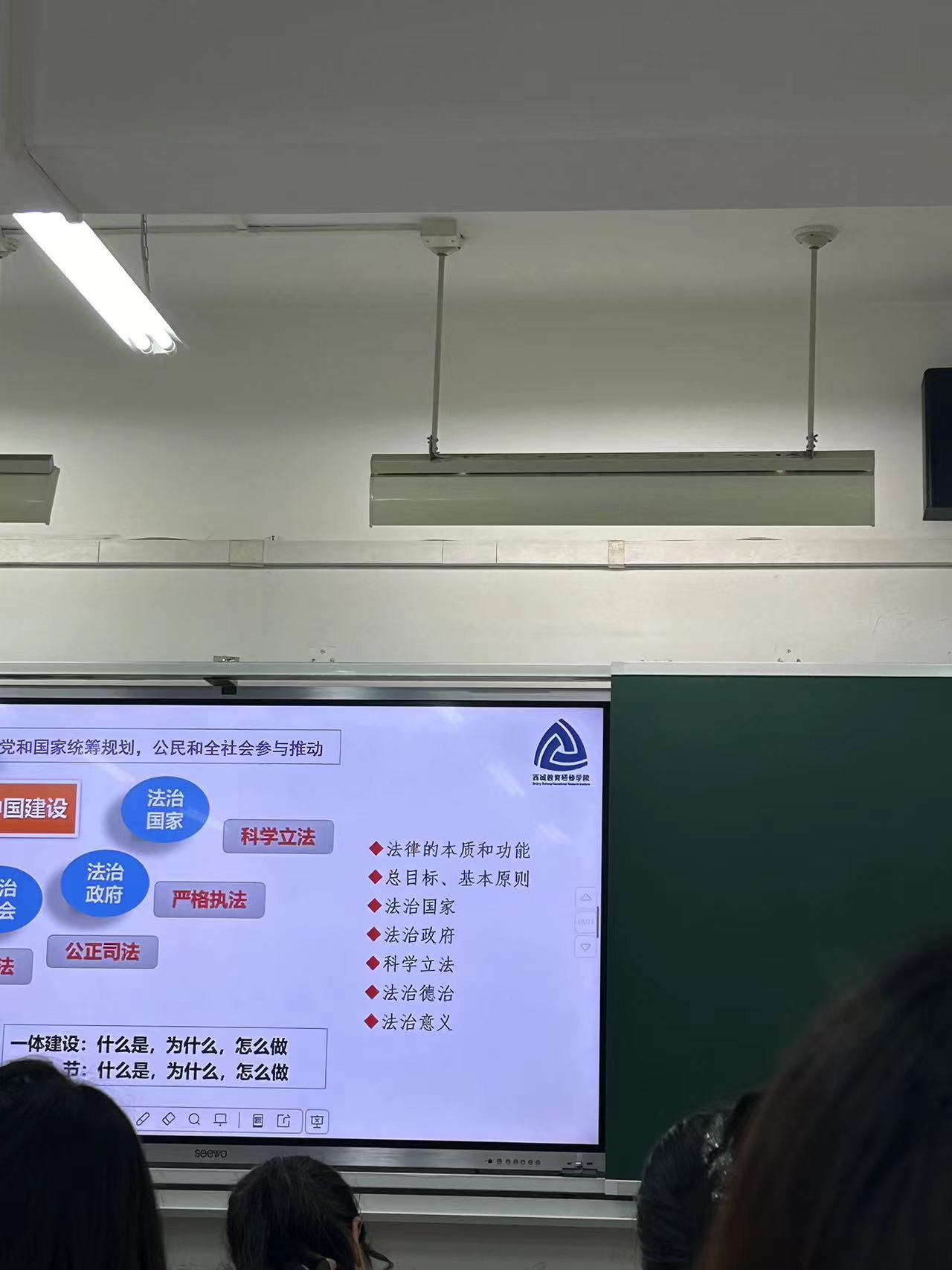 第三单元课标要求
三、全面依法治国
1. 我国法治建设的历程p74--80
（1）我国法治发展历史p74--75
	①法的产生：人类社会发展到一定历史阶段的产物。
	②作用：体现统治阶级意志+实现国家职能的工具+维护公共管理秩序+保障正常生活
	③中华法系的特点：成文法、唐法典高峰；注重道德伦理，强调礼法合治
	④我国社会主义法是工人阶级领导的人民群众根本利益和共同意志的体现。
(2)马克思主义法治理论：p75--77
①起源：法是人类社会发展到一定历史阶段，随着私有制、阶级和国家的出现逐步产生；  
②本质：阶级社会中，法反映该社会经济上政治上居统治地位的阶级的根本利益和共同意志。
              法产生、存在和发展的决定因素最终由社会物质生活条件决定的
③特征：法是维持社会秩序       、调整 社会关系         的一种社会规范；由国家制定或认可的
社会规范；由国家强制力保证实施的具有普遍约束力的社会规范；
④职能：法在国家治理中执行政治职能（维护阶级统治）+社会职能（管理公共事务）。
2.全面依法治国的总目标与原则P80--83
（1）总目标:建设中国特色社会主义法治 体系、建设社会主义法治                   国家。
（2）五个坚持原则: 
           ①中国共产党的领导（社会主义法治最根本的保证）
         ②人民主体地位；
         ③法律面前人人平等(平等是社会主义法律的基本属性，反特权、歧视，平等允许合理差别 特殊优待保护 维护法制统一)；
         ④依法治国和以德治国相结合：法律规范作用（体现促进）+道德教化作用（滋养支撑）
         ⑤从中国实际出发。
3.法治中国建设
（1）法治国家p84--88
	►是什么：法治国家，就是实行依法治国、依宪治国、依法执政、依宪执政的国家。
	►具体体现：坚持宪法法律至上；坚持良法之治；尊重和保障公民权利；规范国家权力的运行。
      ——良法是善治的基础。良法的标准：应
      ①内容合理，制定过程广泛听取意见，符合社会和人民的需要，符合社会公平正义的理念；
      ②体系完备、规范系统、类别齐全、协调统一，涵盖社会各方面
	►怎么建设：①推进宪法实施。（宪法法律至上）
	                    ②建立完备的法律体系，实现国家治理有法可依。
	                    ③完善法律实施机制:政府、社会公众、司法机关
    ►重大意义：①规范权力运行，保障公民合法权益；②推动国家治理现代化，实现长治久安。
（2）法治政府P89--92
	►是什么： 职能     科学、 权责    法定、 执法    严明、公开公正、智能   高效、廉洁诚信、人民满意。   重点  主体
职能科学-科学合理配置职权，权责法定-机构、智能、权限、程序、责任法定化，依法行政
执法严明-有法必依、执法必严、违法必究，法定程序和方式，规范、公正、文明执法。
公开公正-政务公开、阳光下运行，保障知情权、参与权、表达权、监督权
智能高效-运用互联网、大数据、人工智能等手段依法行政，革新治理流程和方式-精准化
廉洁诚信、人民满意-风清气正、诚实守信、公平正义	
►怎么建设：
      ①政府用法治思维和法治方式（全面）履行职责，确保行政权在法治框架内运行；
      ②有法可依、执法必严、违法必究，规范执法+公正执法+文明执法。
	►重大意义: ①督促政府更好地行使权力，积极履行职责，提高行政服务水平，实现善政；
                             ②能够更好地促进政府和公民、社会组织的沟通，形成互信互助的新型关系。
（3）法治社会P93--96
	►是什么：法律得到公认和普遍遵循 、社会治理依法开展、公共生活和谐有序的社会。   基础
	►怎么建设： ①深入开展法治宣传教育，推动全社会树立法治意识。
      ②提高社会治理法治化水平。如发挥市民公约、乡规民约、行业规
章的积极作用。
      ③建设完备法律服务体系。      ④健全社会矛盾纠纷预防化解机制。
	►重大意义： 
               ①能够更好地形成全社会学法、信法、用法的氛围。
	      ②能够更好地协调各方利益。有利于化解社会矛盾，构建和谐社会。
注意关注材料中的“权力清单“和“责任清单”。
11题圈1：权力清单是将政府及部门行使的行政权力以清单形式加以详细列举并对社会公开，使之科学有效运行；而责任清单是从责任的角度对部门职责进行直观表述，明确部门职责，界定职责界限，加强公共服务，防止政府管理缺位。       
权力清单按照“法无授权不可为”的要求，主要解决部门乱作为的问题，重点是简政放权，把“该放的权放开”；而责任清单是按照法定职责必须为的要求，主要解决部门不作为的问题，加强公共服务，把“将该管的管住、该扶的扶好”。
     两张清单相互配套，着力构建“权界清晰、分工合理、权责一致、运转高效”的现代化政府治理体系，旨在推进政府职能转变。
4.全面依法治国的基本要求（本部分考查内容较多，注意区分主体、侧重于如何做）
（1）科学立法P97-100
·是什么：就是要尊重和体现社会发展的客观规律 、不断提高法律的法律的质
量。
·具体要求： ①要体现我国社会主义国家性质 ，顺应时代要求，推动国家发展
进步，保障人民各项权利。
                    ②要符合国情      和 实际      ，立 良善之   法，立管用之 法。
                    ③必须遵循法律体系的内在逻辑和立法工作规律。
·怎么推进：①依法立法（宪法和立法法）       
                   ②要充分发扬民主（民主立法）
                   ③要合理设定权利与义务、权力与责任。 P99-100
                               科学立法、民主立法、依法立法
(2)严格执法（注意结合第八课：法治政府复习）P101--103
是什么：执法机关在执法过程中严格依法办事。  政府是执法的最重要的主体
意义：  有助于  ①捍卫法律的权威和尊严；②实现社会公平正义；③建设法治政府。
如何推进：P102--103
        ① 全面履行 政府职能。
        ②坚持规范执法（要完善执法程序，明确具体操作流程）
        ③坚持公正执法(同等情况平等对待不同情况差别对待;恰当行使自
由裁量权→公信力)
        ④坚持 文明     执法(言行规范，处理好法、理、情的关系，力求实现执
法效果最大化)
（3）公正司法（维护社会公平正义的最后一道防线）P104--106
是什么：要在司法活动的过程和结果中坚持和体现公平正义             。
司法的程序要     公正，意味着当事人诉讼地位平等，司法过程严格依据诉讼法进行。
司法的结果要公正。意味着法律适用准确、案件事实清楚、裁判结果合法合理。
如何推进：①确保审判权和检察权依法独立行使            。
                  ②坚持以事实  为根据、以法律为准绳，做到事实认定符合客观真相、办案结果公
                  正、办案程序公正。
                  ③坚持人民司法为 人民       ，依靠人民推进公正司法，通过公正司法维护人民权益。
                  ④加强人权  司法保障。保障诉讼过程中当事人和其他诉讼参与人的知情权、陈述        
                  权、辩护辩论权等。健全落实罪刑法定、疑罪从无、非法证据排除等(3权3原则)
                  罪刑法定：“法无明文规定不为罪”、“法无明文规定不处罚”
                  疑罪从无：对于缺乏充分证据案件，司法机关应当不起诉或判处被告人无罪；
                 非法证据排除：不得使用刑讯逼供和以威胁、引诱、欺骗以及其他非法收集证据。
（4）全民守法P107--109
是什么：是指所有社会成员普遍尊重和信仰法律    、依法行使权利和履行义务   的状态。
要求：①公民依法行使权利 ，不得损害国家的、社会的、集体的利益和其他公民合法的自由和
权利
           ②依法履行义务
           ③依法维护自己的正当权益（合法手段理性维权：和解、调解、仲裁、诉讼→解决争议）
如何推进：
   ①（知）增强全民法治观念（把全民普法守法作为依法治国的长期基础性工作，宣传教育）
   ②（行）投身依法治国实践中去 ，使尊法学法守法用法成为全体人民的共同追求和自觉行动。
   ③（德）不断加强公民道德建设。弘扬中华优秀传统文化，强化规则意识，倡导契约精神，
          弘扬公序良俗，引导人们自觉履行法定义务、家庭责任、社会责任。

第三单元【综合探究】P110--113：
        全面依法治国必须坚持党的领导、人民当家作主、依法治国有机统一。党的领导是……根
本保证；人民当家作主是……本质特征，依法治国是……基本方式三者统一于我国民主政治的伟
大实践。